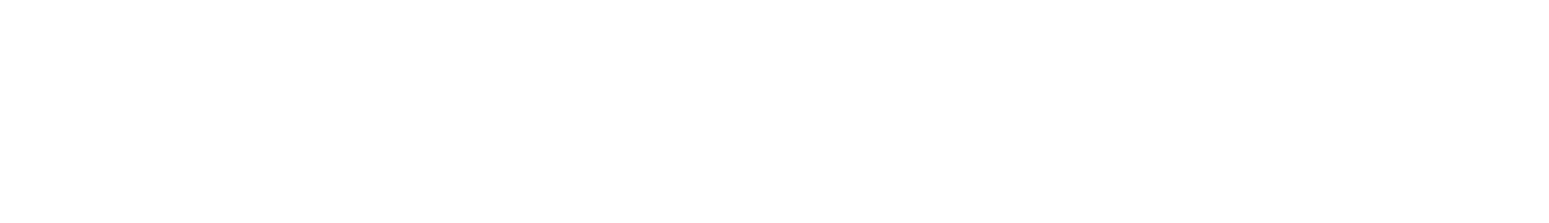 © 2012 Snack Music Productions
God hears our prayers,
he’s every everywhere

God hears our prayers,
he’s every every everywhere
God’s
every
oh
uh
uh
every
everywhere
God is pretty amazing
You don’t need paper or pen
Email, text or phone call
For a message
you want to send
God is pretty amazing
You don’t need paper or pen
Email, text or phone call
For a message
you want to send
God hears our prayers,
he’s every everywhere

God hears our prayers,
he’s every every everywhere
God hears our prayers,
he’s every everywhere

God hears our prayers,
he’s every every everywhere
God’s
every
oh
uh
uh
every
everywhere
Just start talking to God
That is how you pray
He will always listen
To every word you say
Just start talking to God
That is how you pray
He will always listen
To every word you say
God hears our prayers,
he’s every everywhere

God hears our prayers,
he’s every every everywhere
God hears our prayers,
he’s every everywhere

God hears our prayers,
he’s every every everywhere
God’s
every
oh
uh
uh
every
everywhere
Snack Music